November 2022
SC-OR Influent Pump Station Project
Motor Control Pads and Entryways of Electrical Building
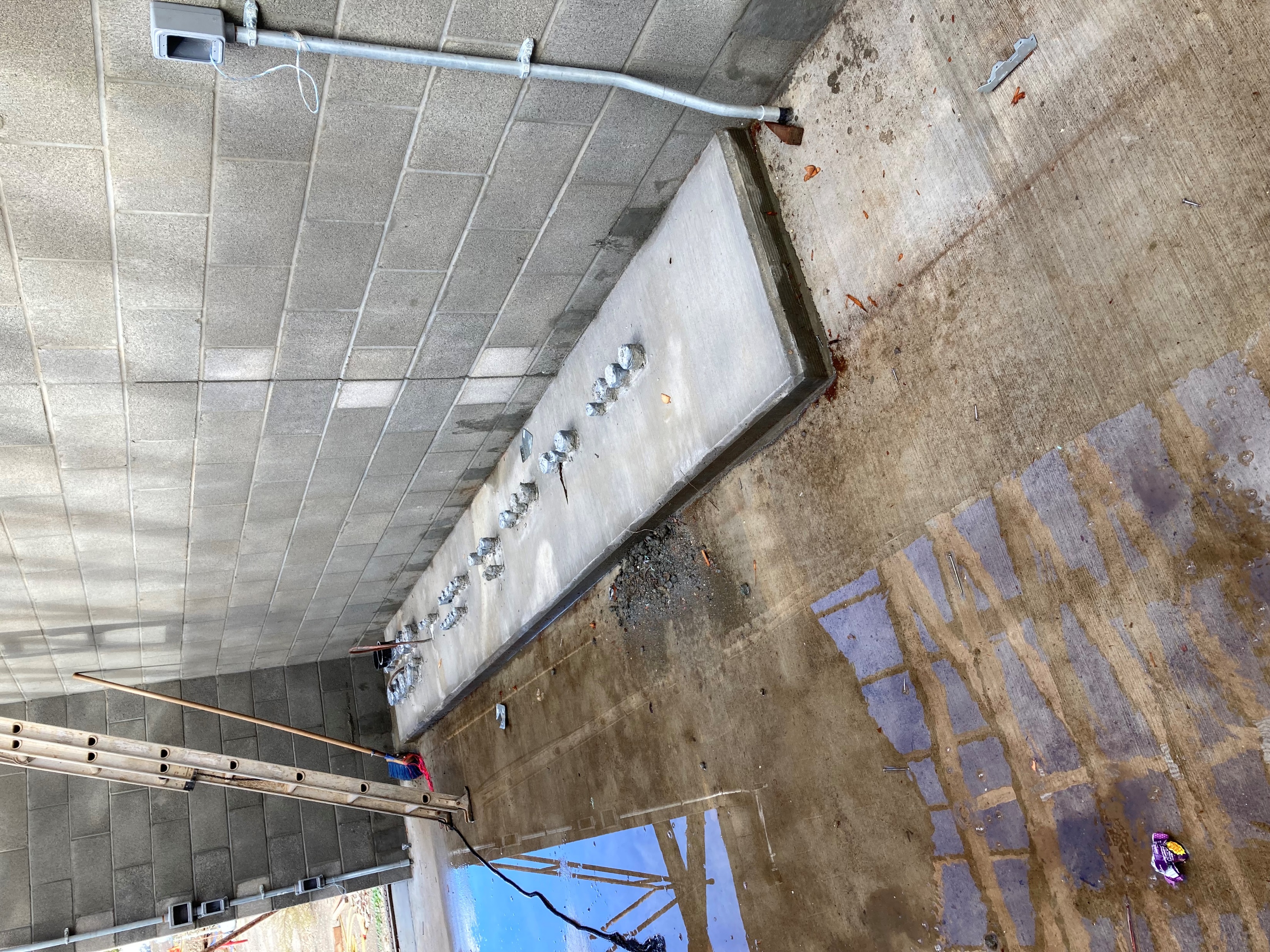 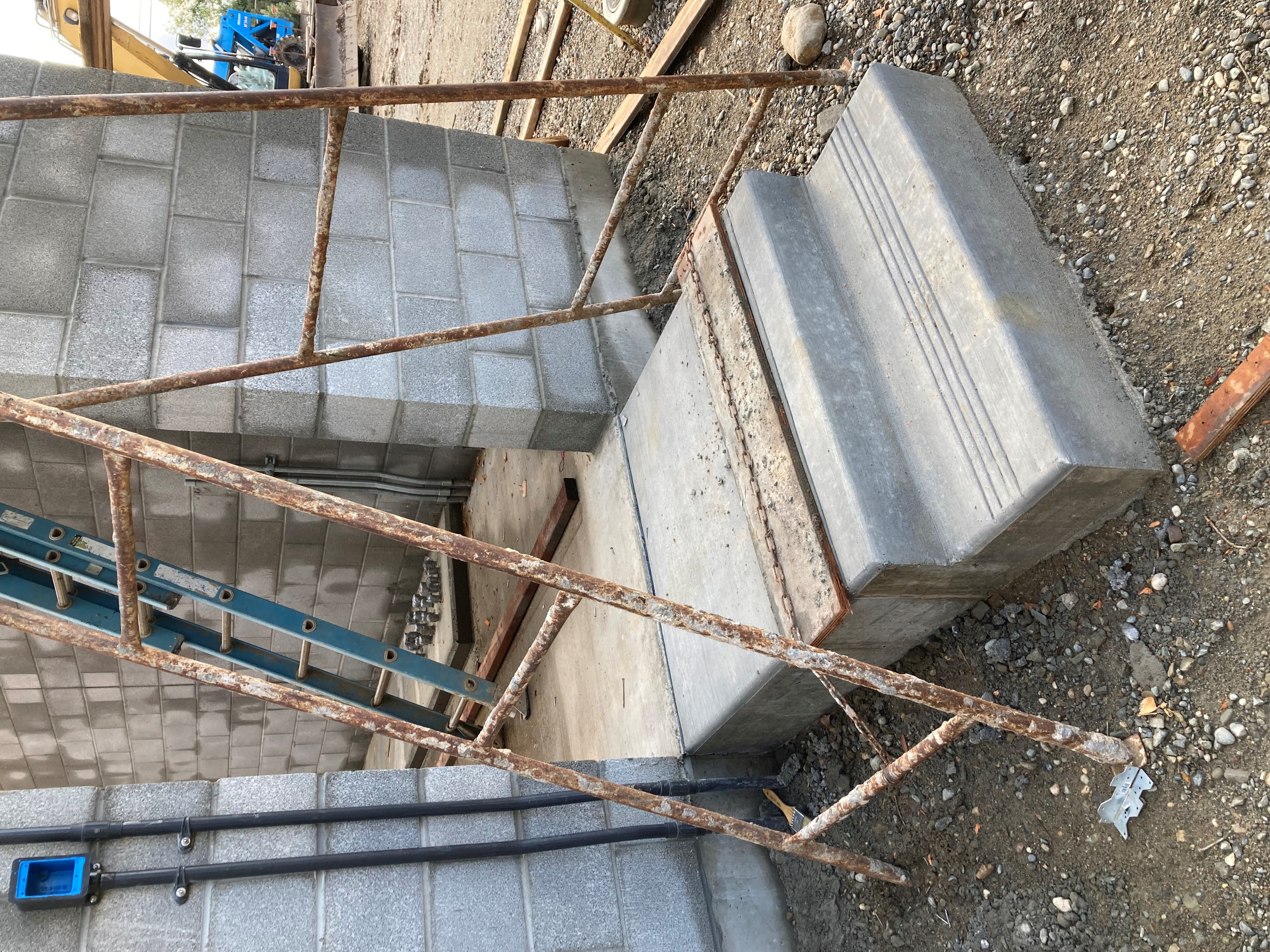 Actuating Valve, Flow Meter Vaults and Pipework
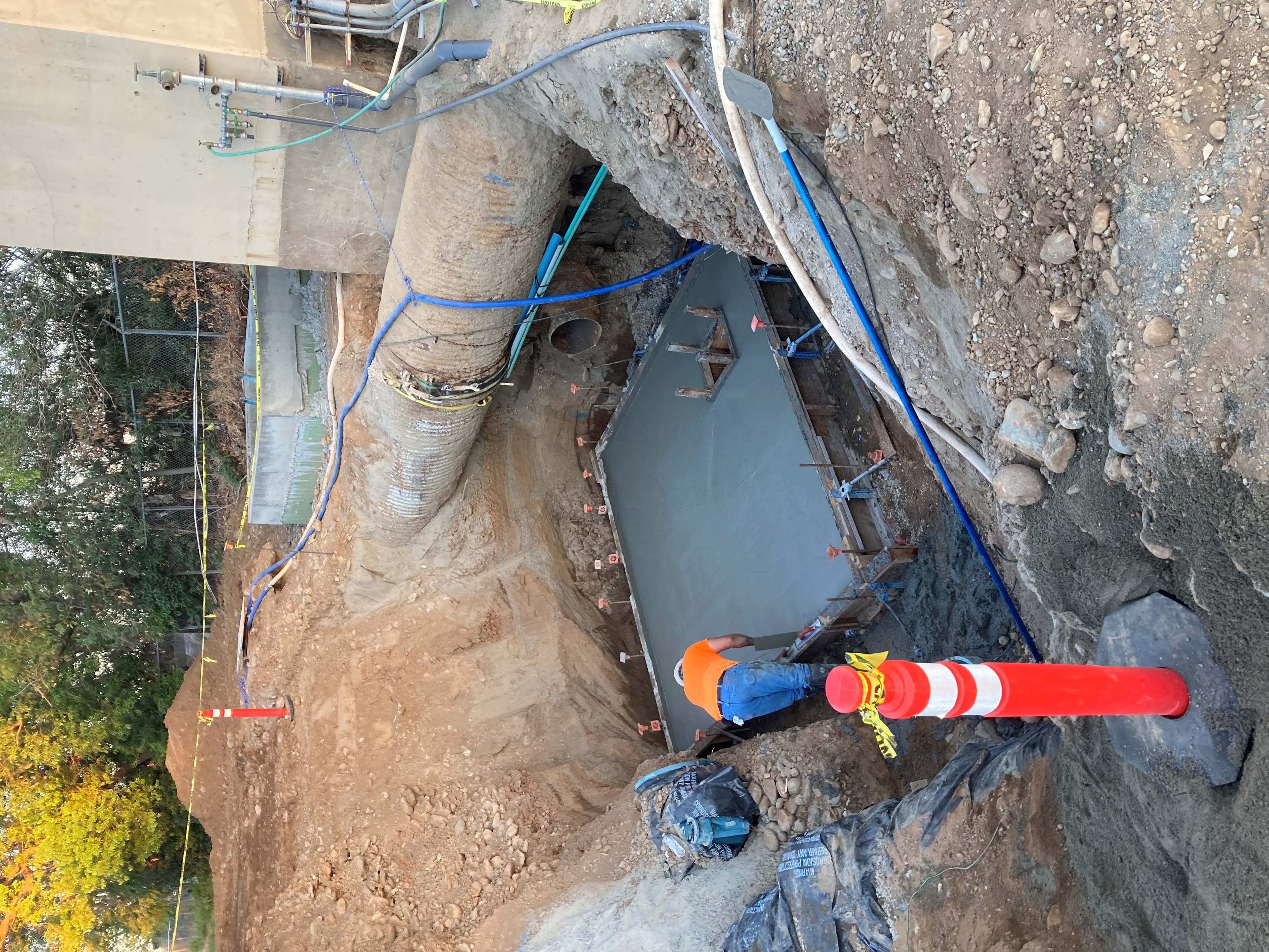 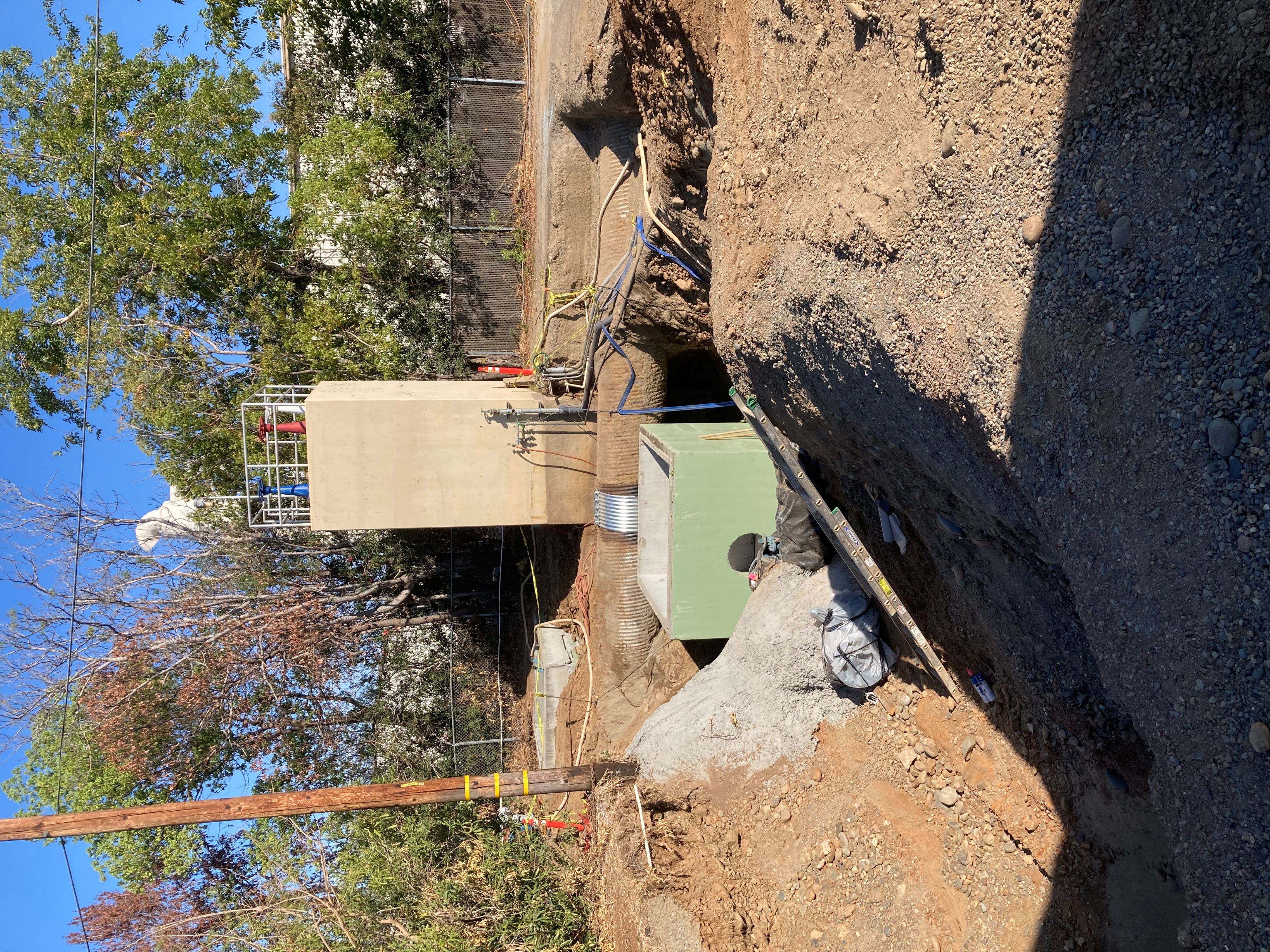 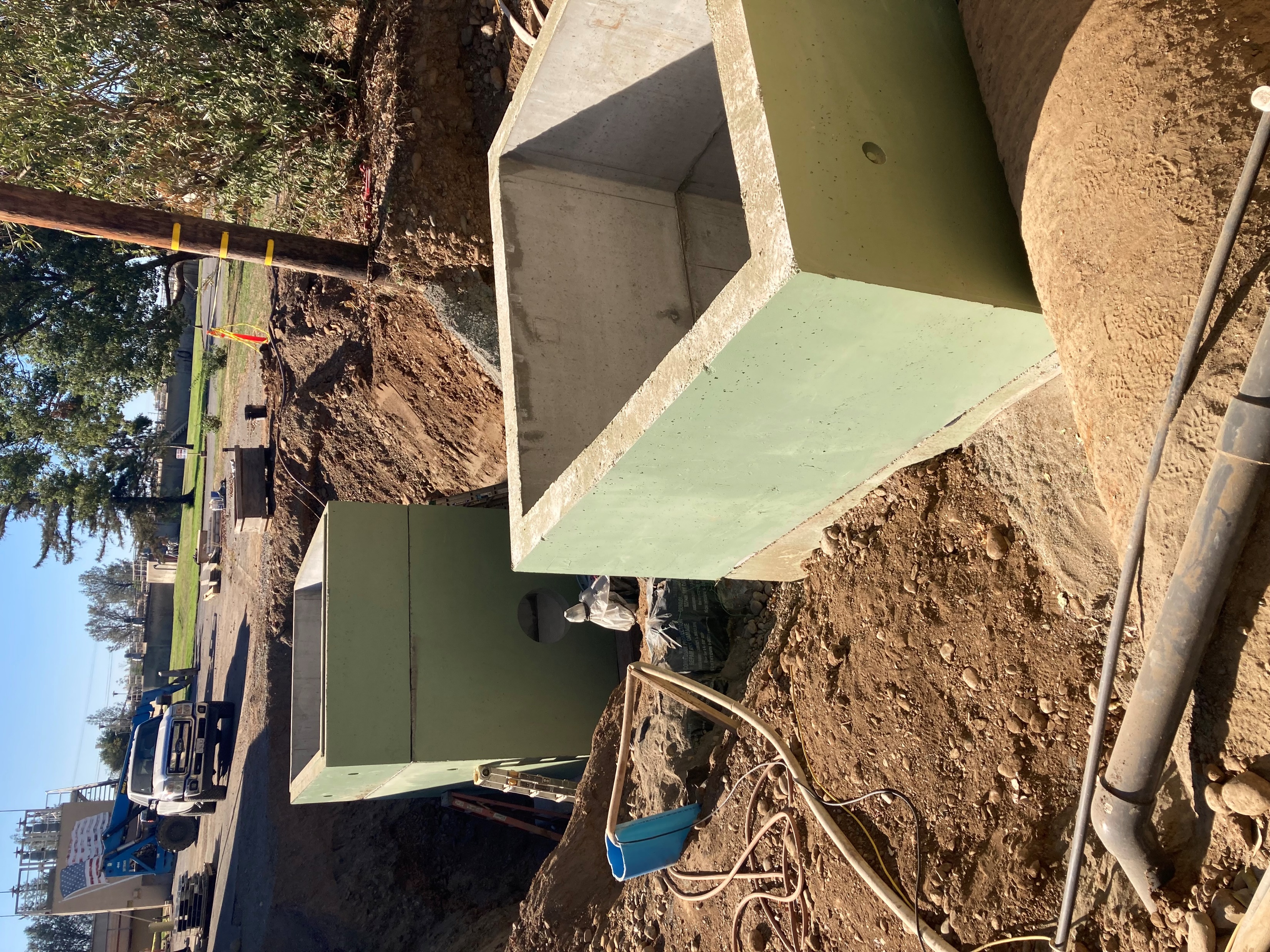